Our livestream service
will begin soon on 
Facebook & YouTube

Grab a cuppa, say a prayer
or check our website
www.stmichaelsnc.org.au
Acknowledging the Wurundjeri people 
of the Kulin nation as the traditional custodians of the land and paying respect to their elders past, 
present and emerging.
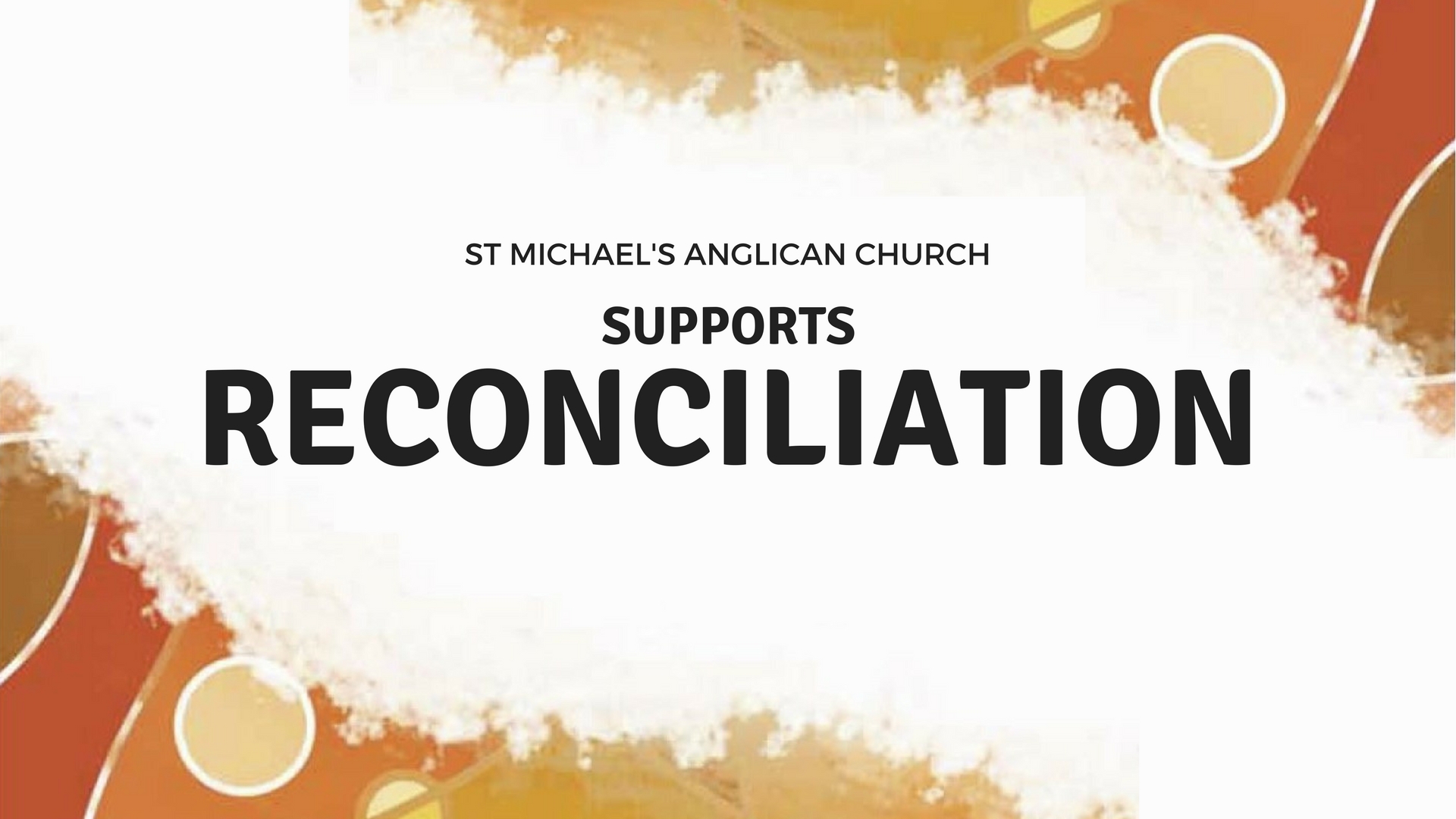 St Michael’s Overhead CCCLI Licensed Licence No: 209025  ©
Docklands, near the Bolte Bridge - Traditional lands of the Boonwurrung people. 

The history of the Boonwurrung people dates back many thousands of years.  To a time when this land that is now called Melbourne extended right out to the ocean. Port Phillip Bay was then a large flat plain where the Boonwurrung hunted kangaroos and cultivated their yam daisy.

(Source: the Boon Wurrung Foundation)
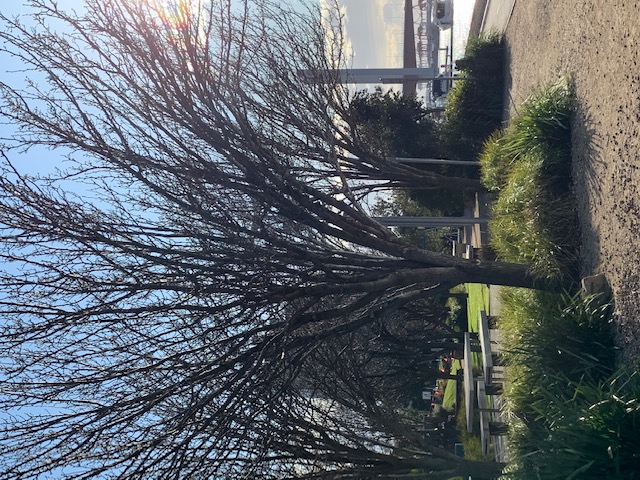 Photo: Kim Messieh
Live-stream worship service
Facebook & YouTube

www.stmichaelsnc.org.au
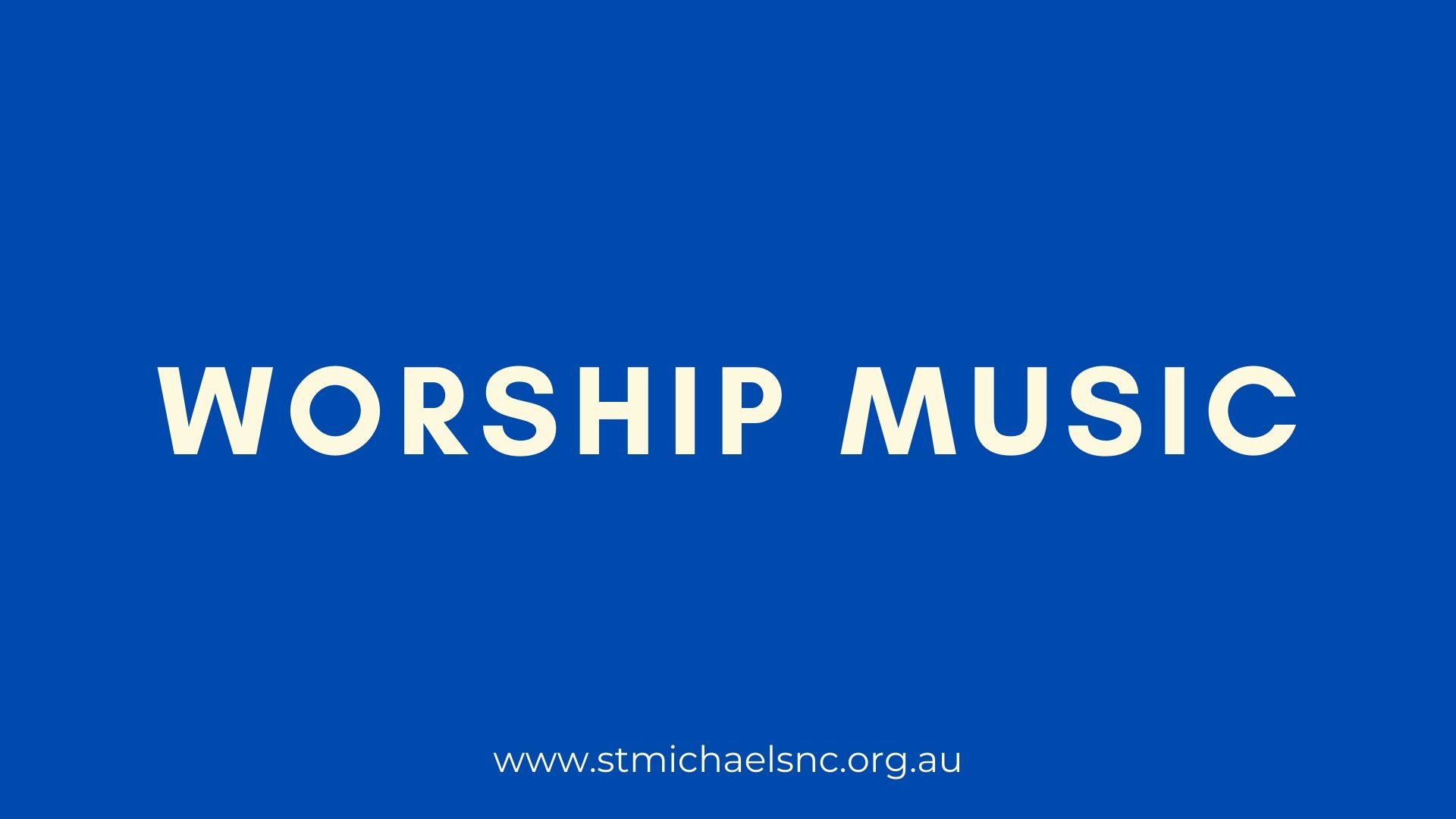 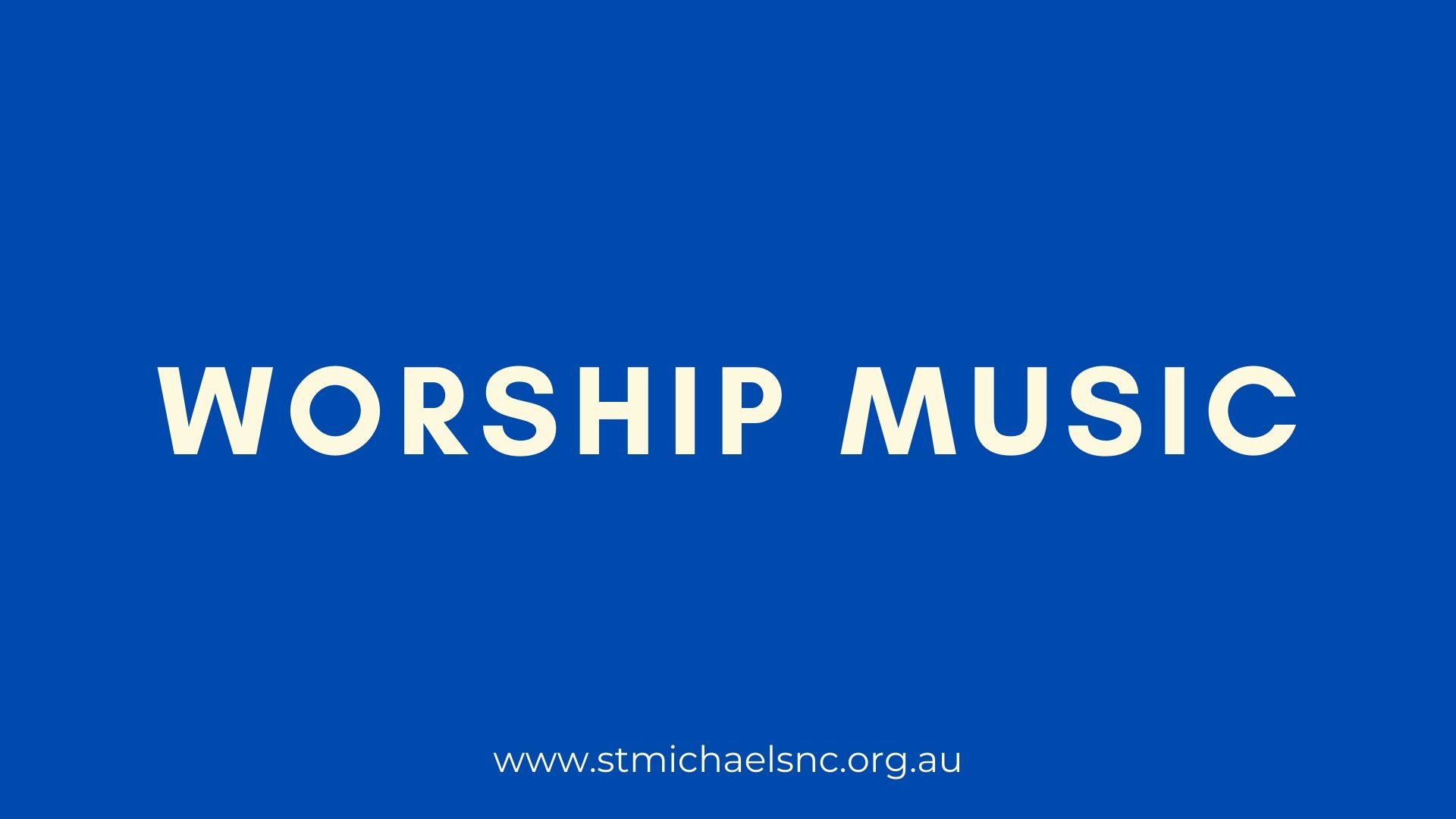 Agnus Dei
Words and music by Michael W Smith
© 1990 Sony/ATV Milene Music| Used By Permission. CCLI License #209025
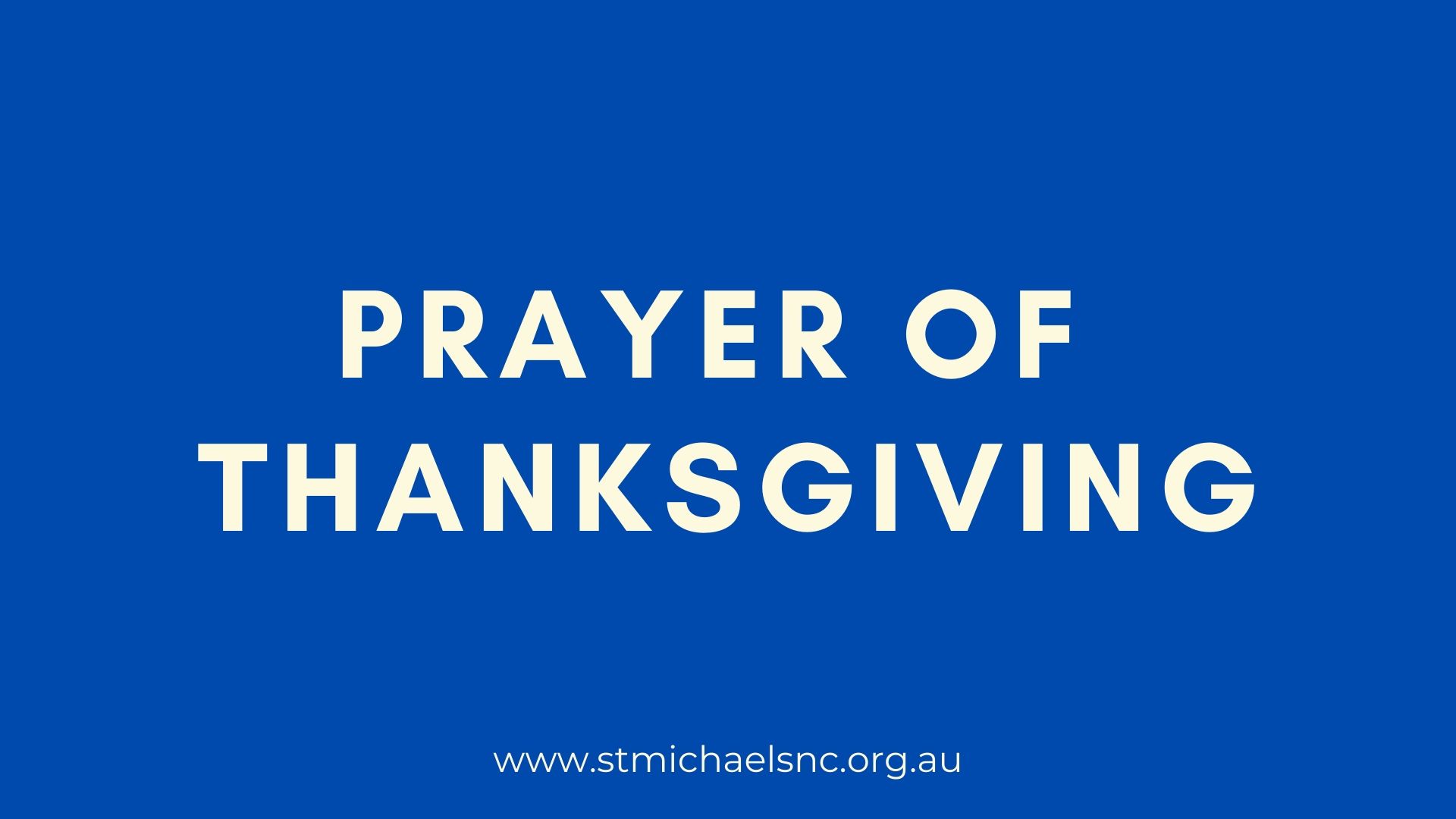 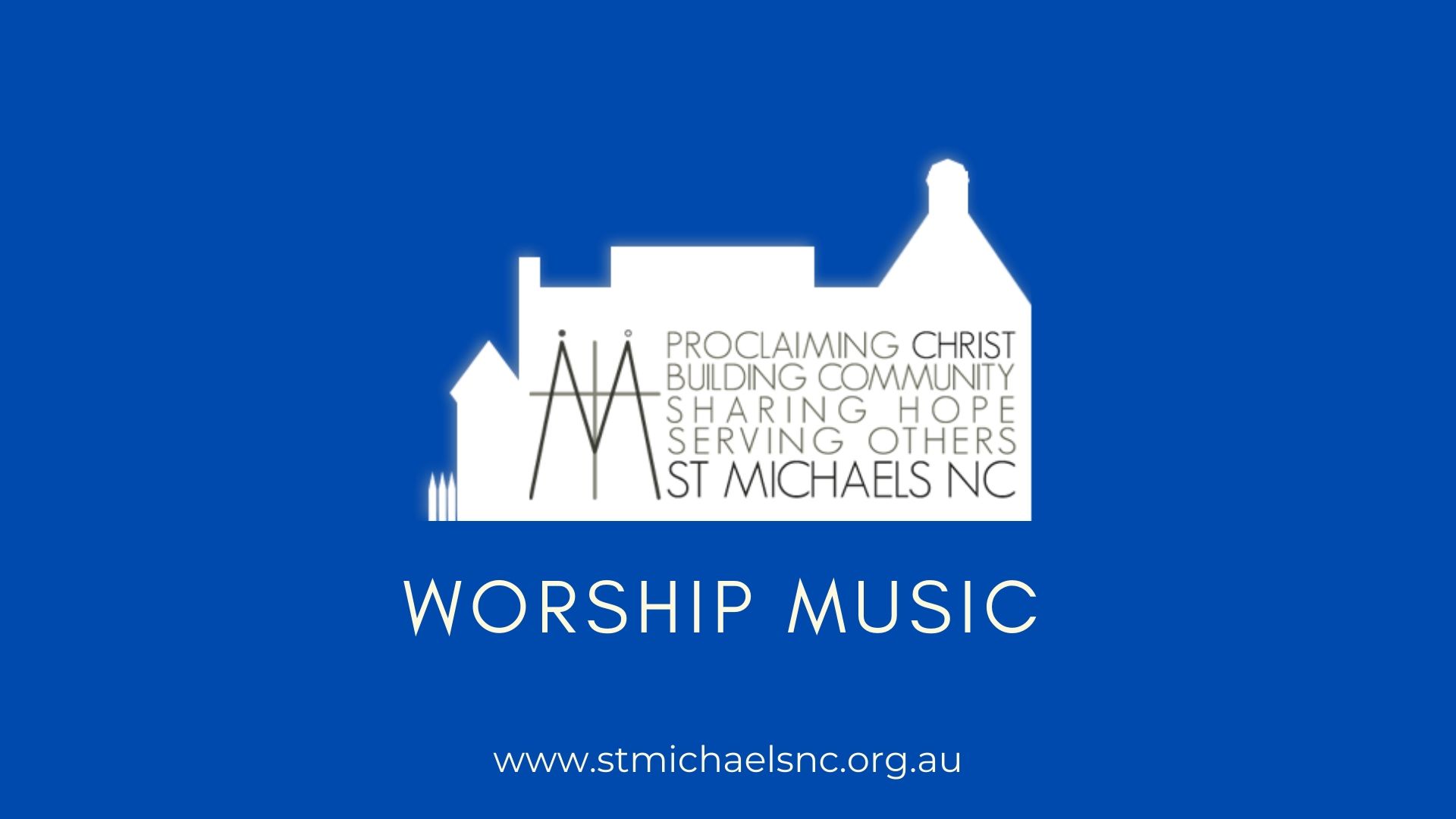 A PRAYER OF THANKSGIVING
Gracious God, 
We humbly thank you
for life and health and safety,
St Michael’s Overhead CCCLI Licensed Licence No: 209025  ©
for freedom to work, 
leisure to rest,
and for all that is beautiful 
in creation and human life.
St Michael’s Overhead CCCLI Licensed Licence No: 209025  ©
But, above all, 
we praise you for our Saviour, 
Jesus Christ; for his death 
and resurrection;
St Michael’s Overhead CCCLI Licensed Licence No: 209025  ©
for the gift of your Spirit;
and for the hope of 
sharing in your glory.
St Michael’s Overhead CCCLI Licensed Licence No: 209025  ©
Fill our hearts with all joy 
and peace in believing.
Through Jesus Christ our Lord.
Amen.
St Michael’s Overhead CCCLI Licensed Licence No: 209025  ©
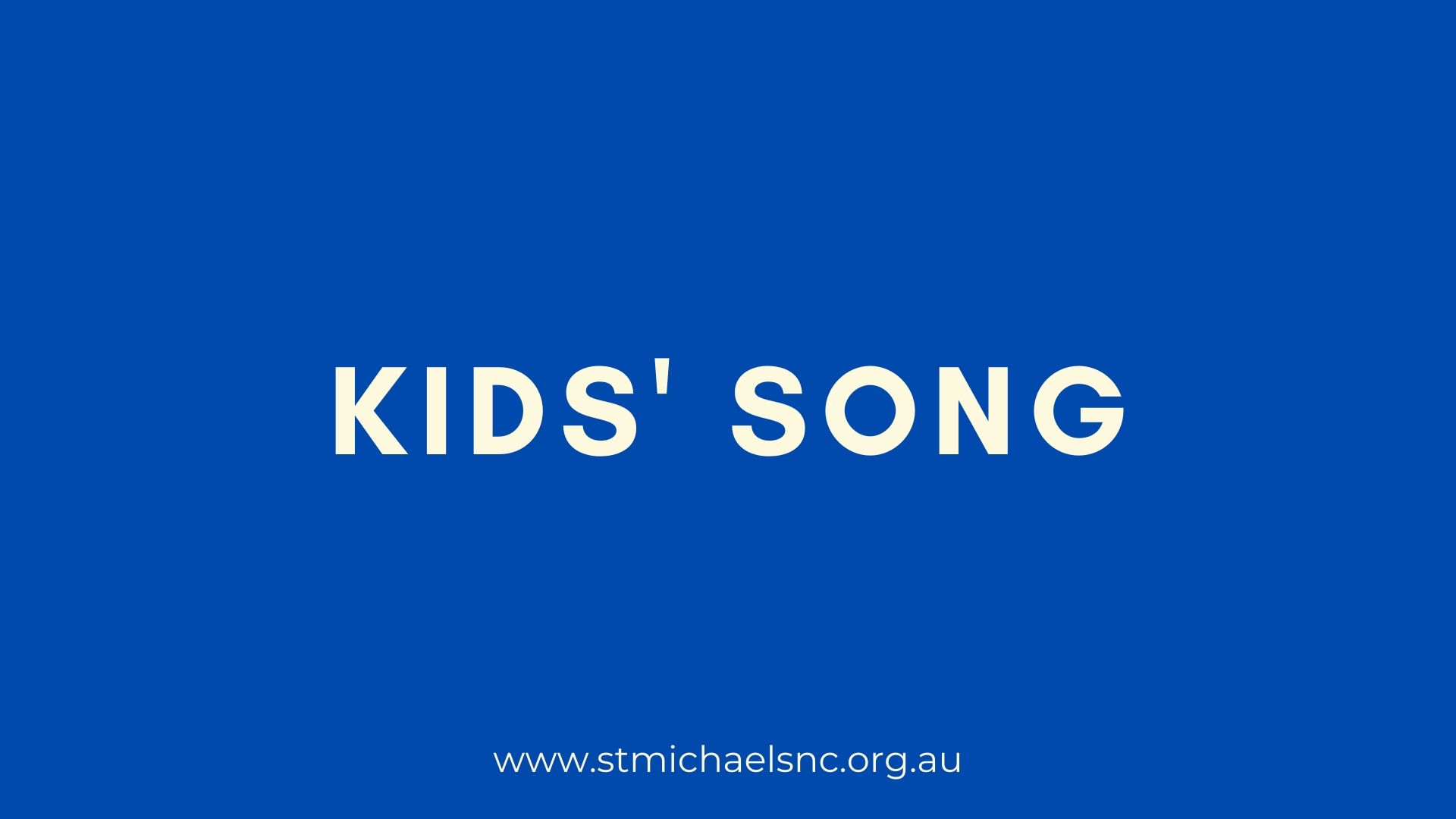 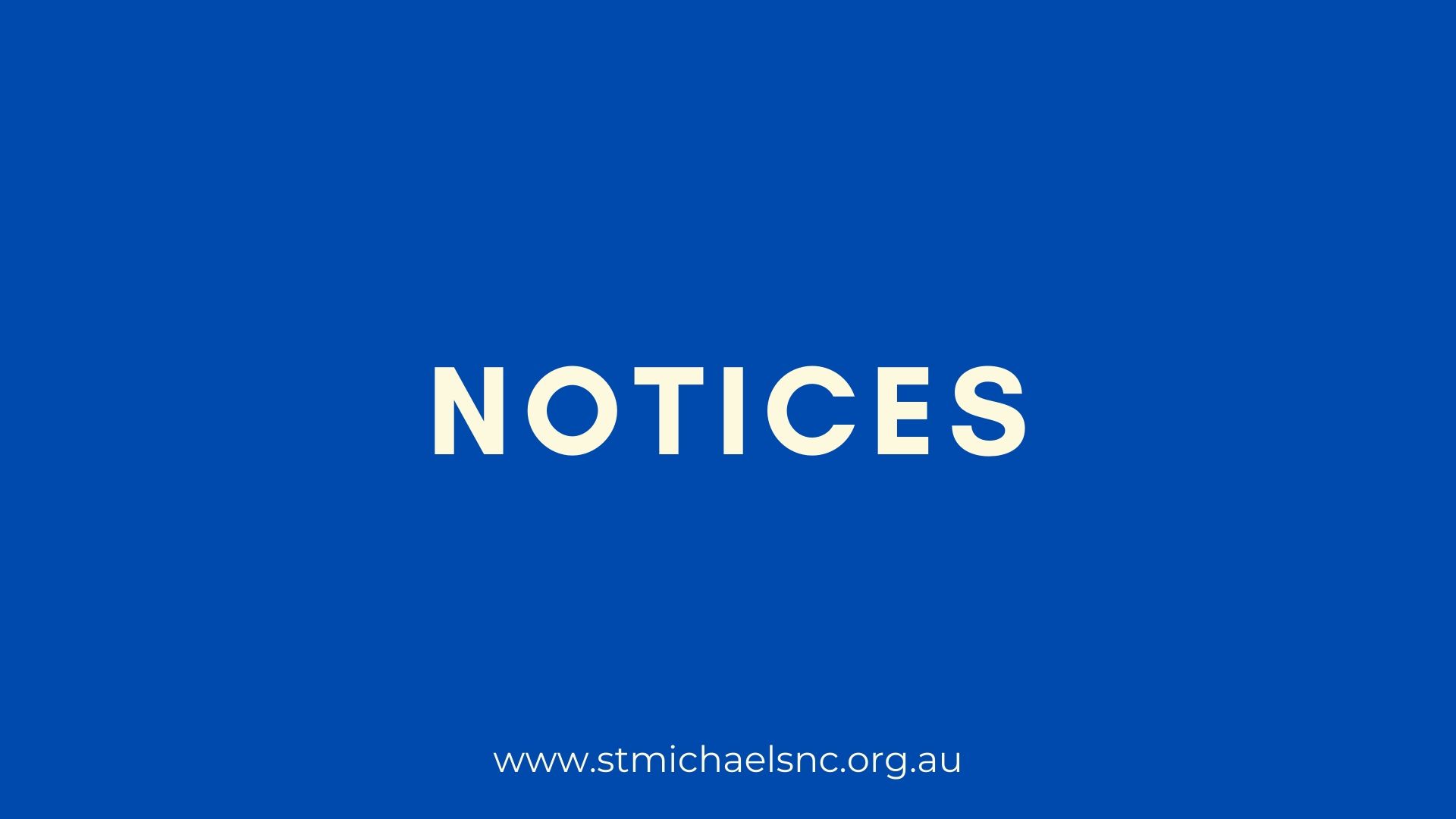 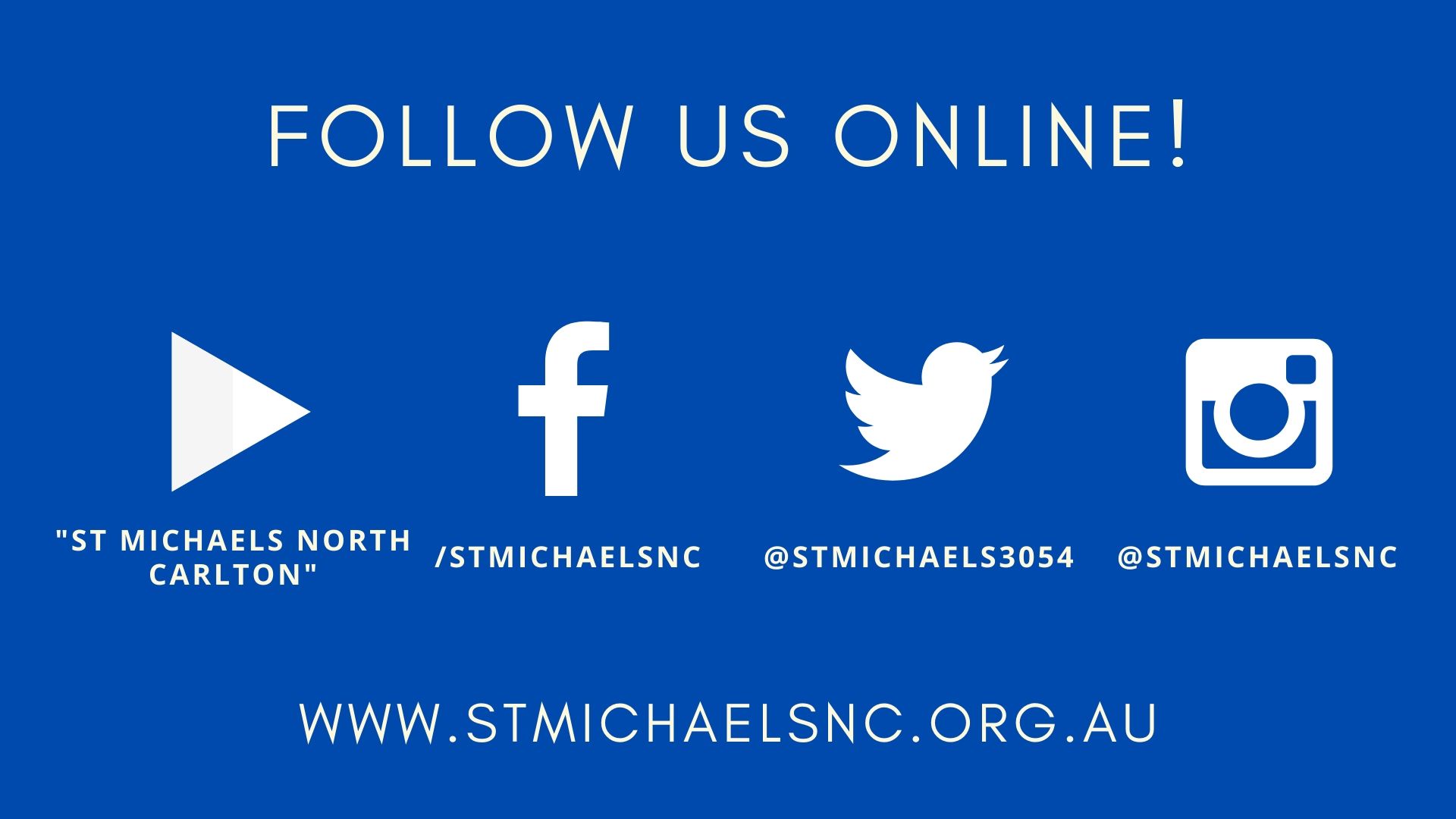 Supporting St Michael’s
Account number: 1007 8845
BSB: 063 114
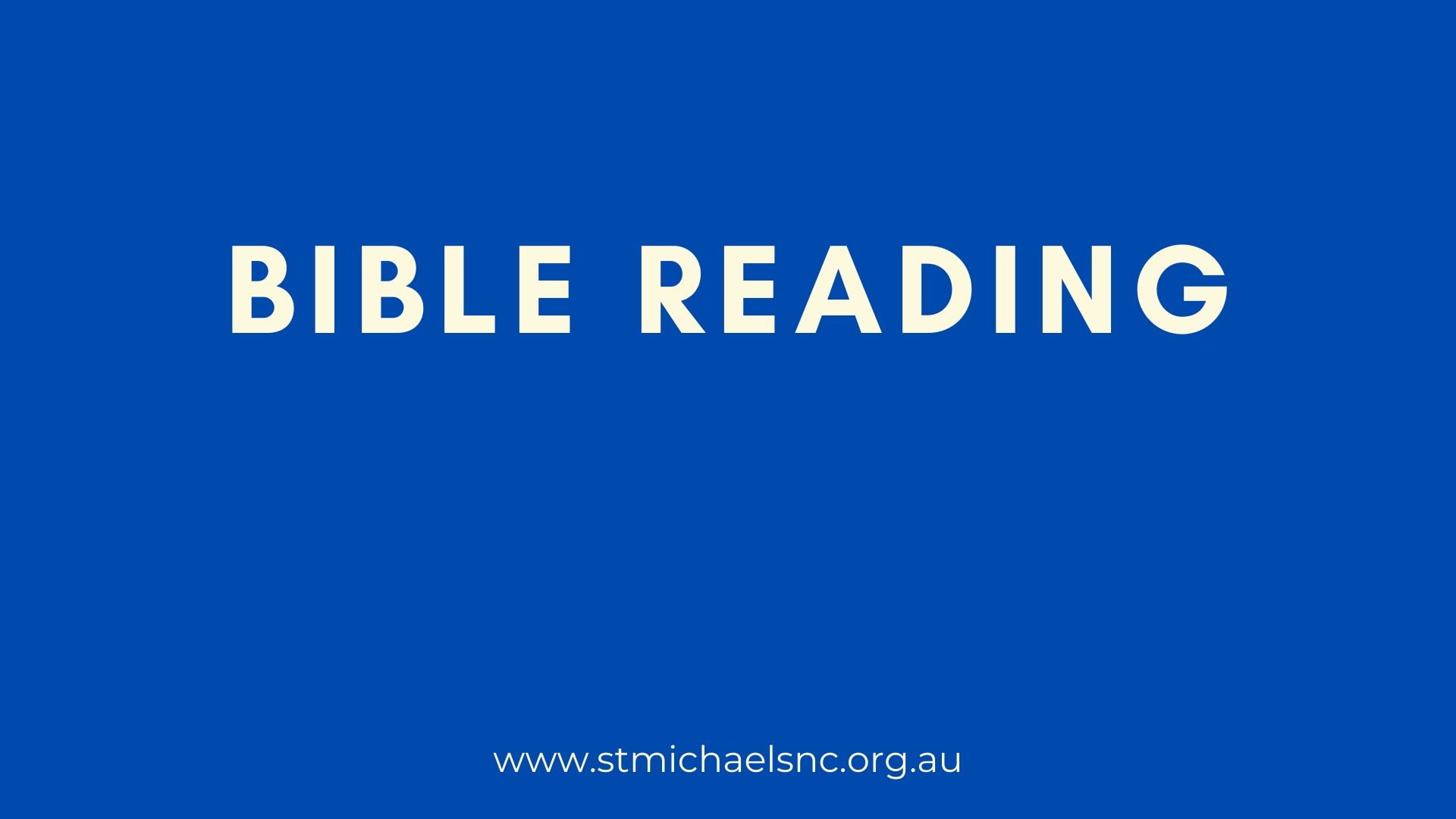 Romans 8:37-39
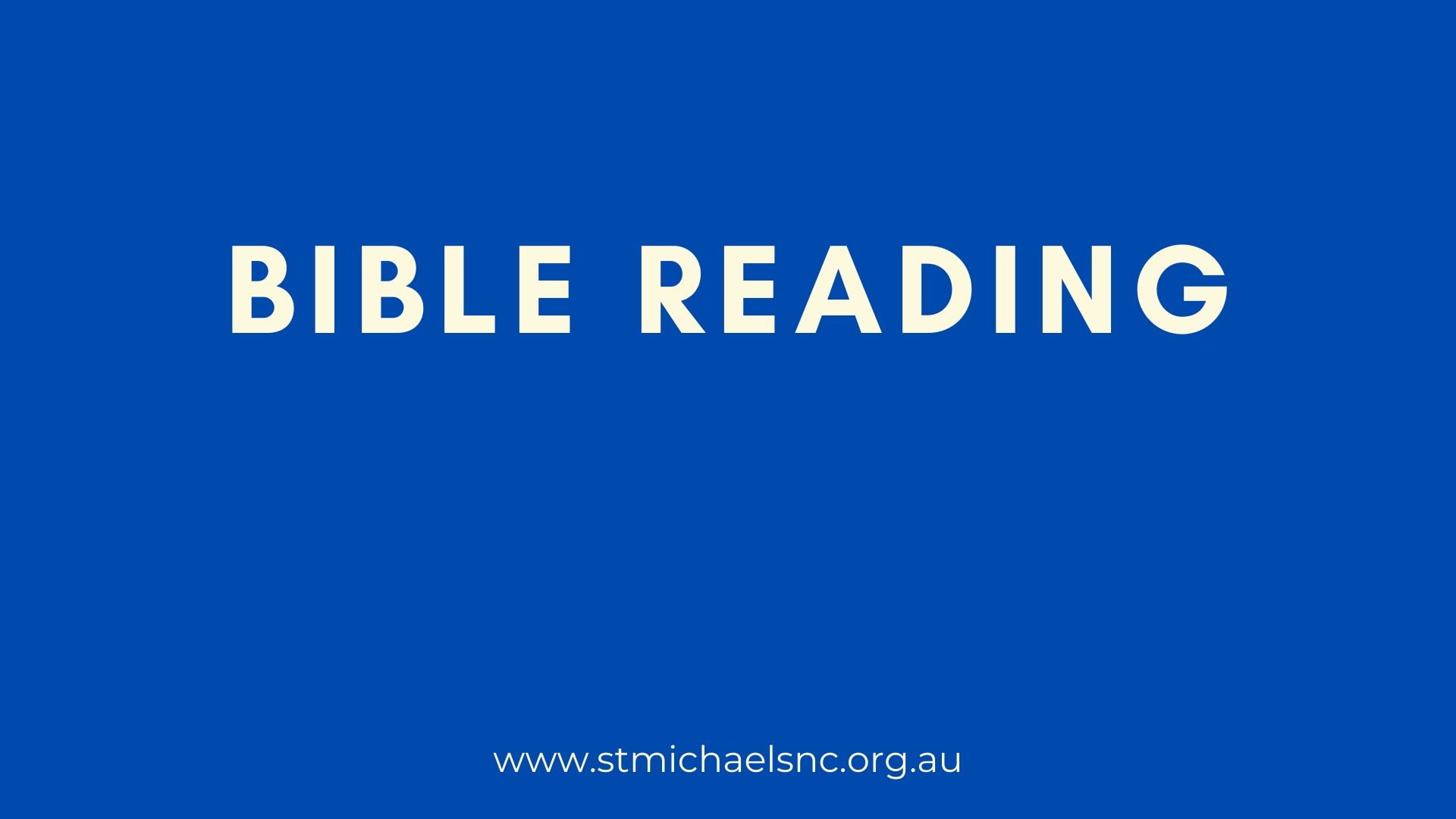 John 3:16-17
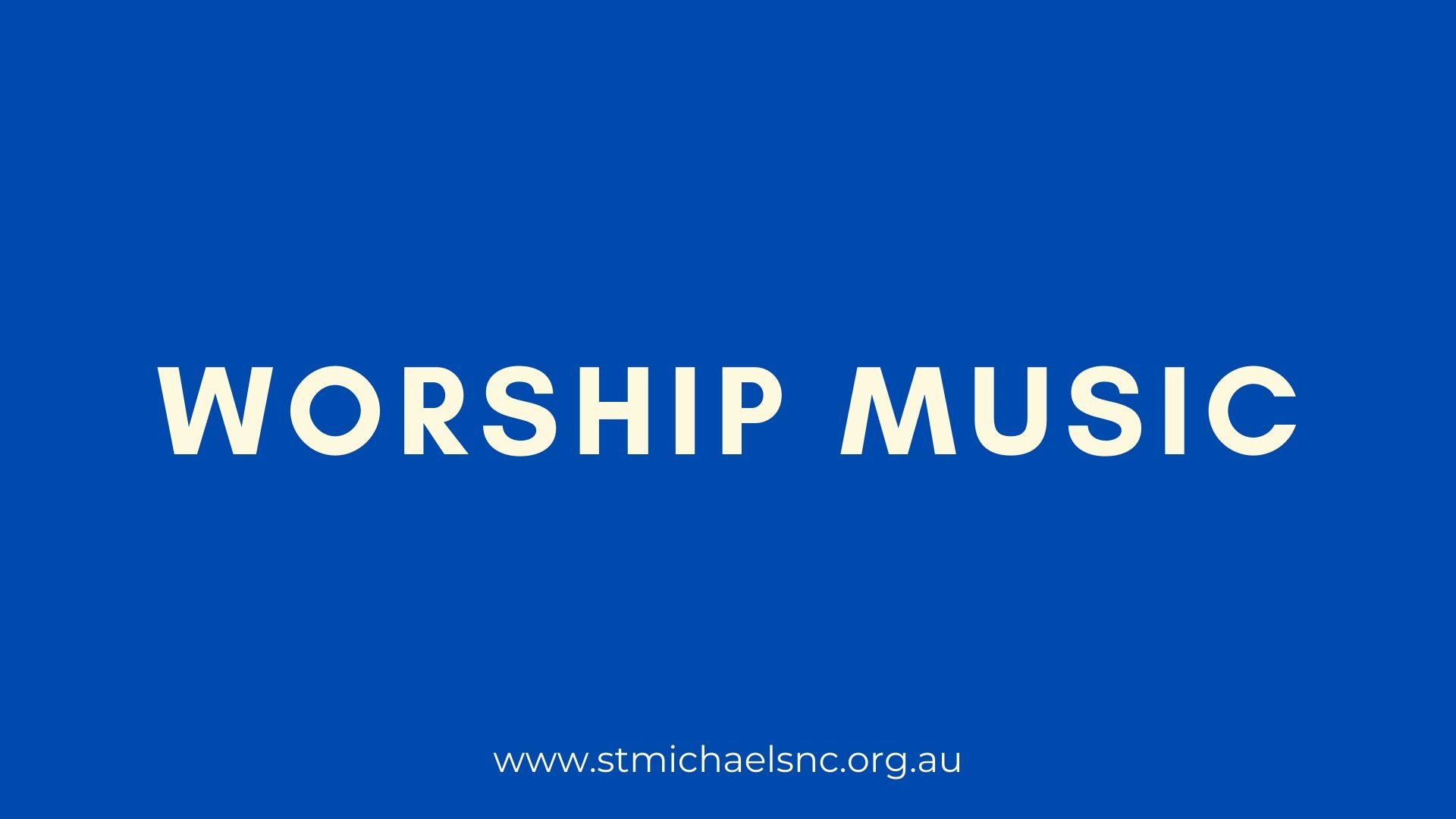 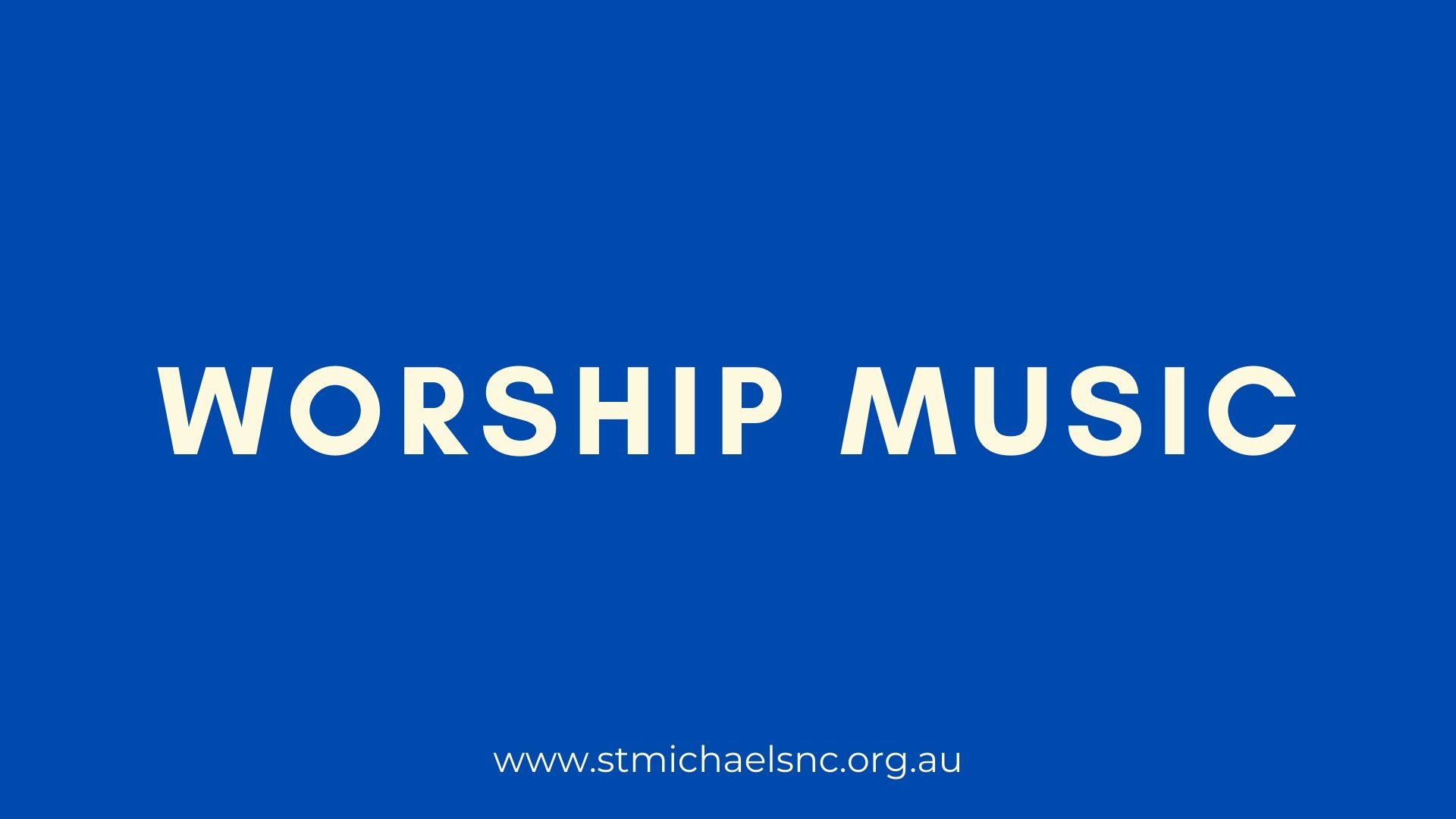 When I Survey
Words and Music by Isaac Watts 
© Public Domain| CCLI Licence # 209025
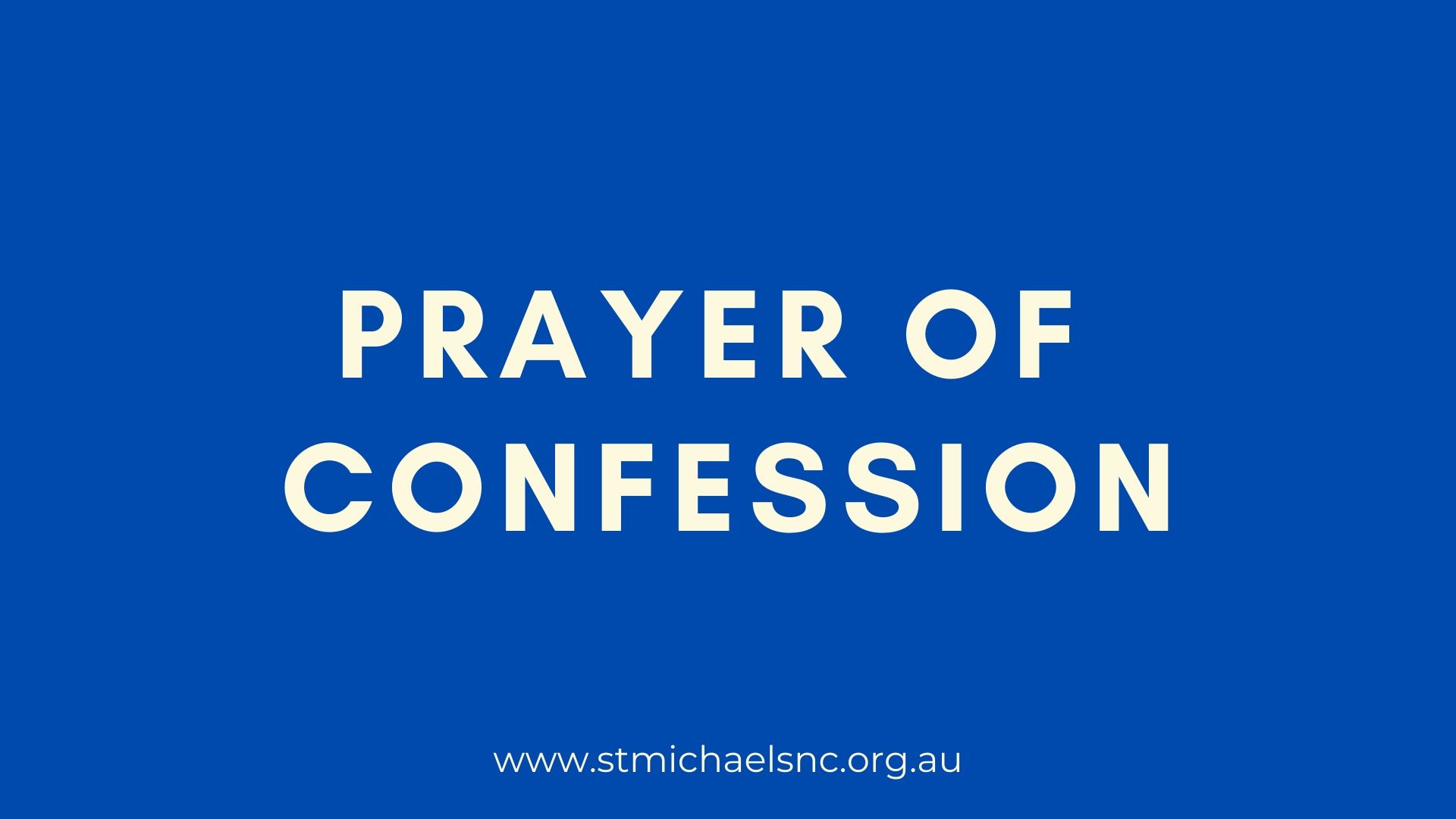 Heavenly Father,
You have loved us 
with an everlasting love, 
but we have broken 
your holy laws
St Michael’s Overhead CCCLI Licensed Licence No: 209025  ©
and have left undone 
what we ought to have done. 
We are sorry for our sins 
and turn away from them.
St Michael’s Overhead CCCLI Licensed Licence No: 209025  ©
For the sake of your Son 
who died for us, 
forgive us, cleanse us 
and change us.
St Michael’s Overhead CCCLI Licensed Licence No: 209025  ©
By your Holy Spirit, 
enable us to live for you; 
through Jesus Christ our Lord, 
Amen.
St Michael’s Overhead CCCLI Licensed Licence No: 209025  ©
THE GREETING OF PEACE

We are the body of Christ;
His Spirit is with us.
St Michael’s Overhead CCCLI Licensed Licence No: 209025  ©
The peace of the Lord be always with you;
And also with you.
St Michael’s Overhead CCCLI Licensed Licence No: 209025  ©
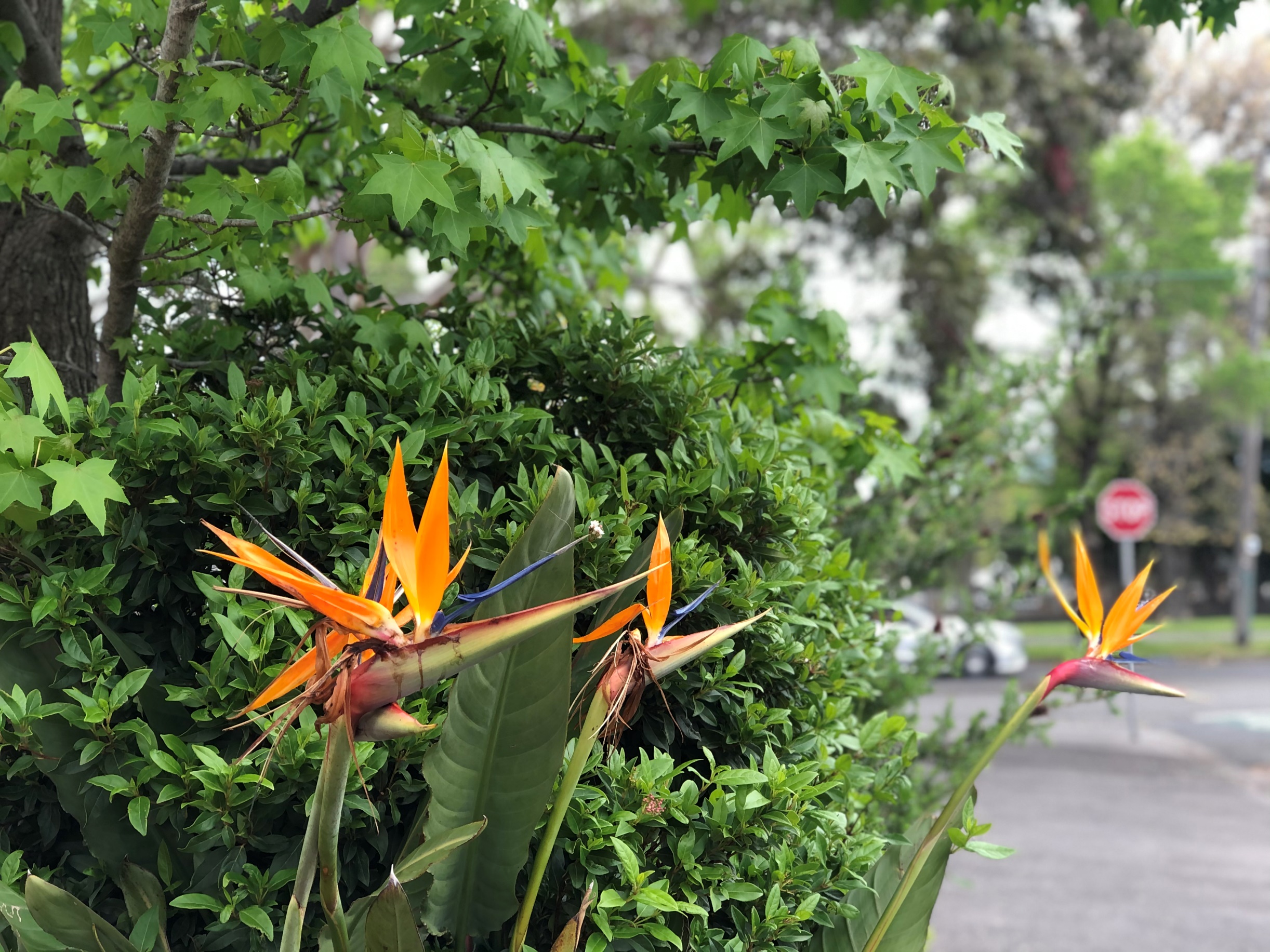 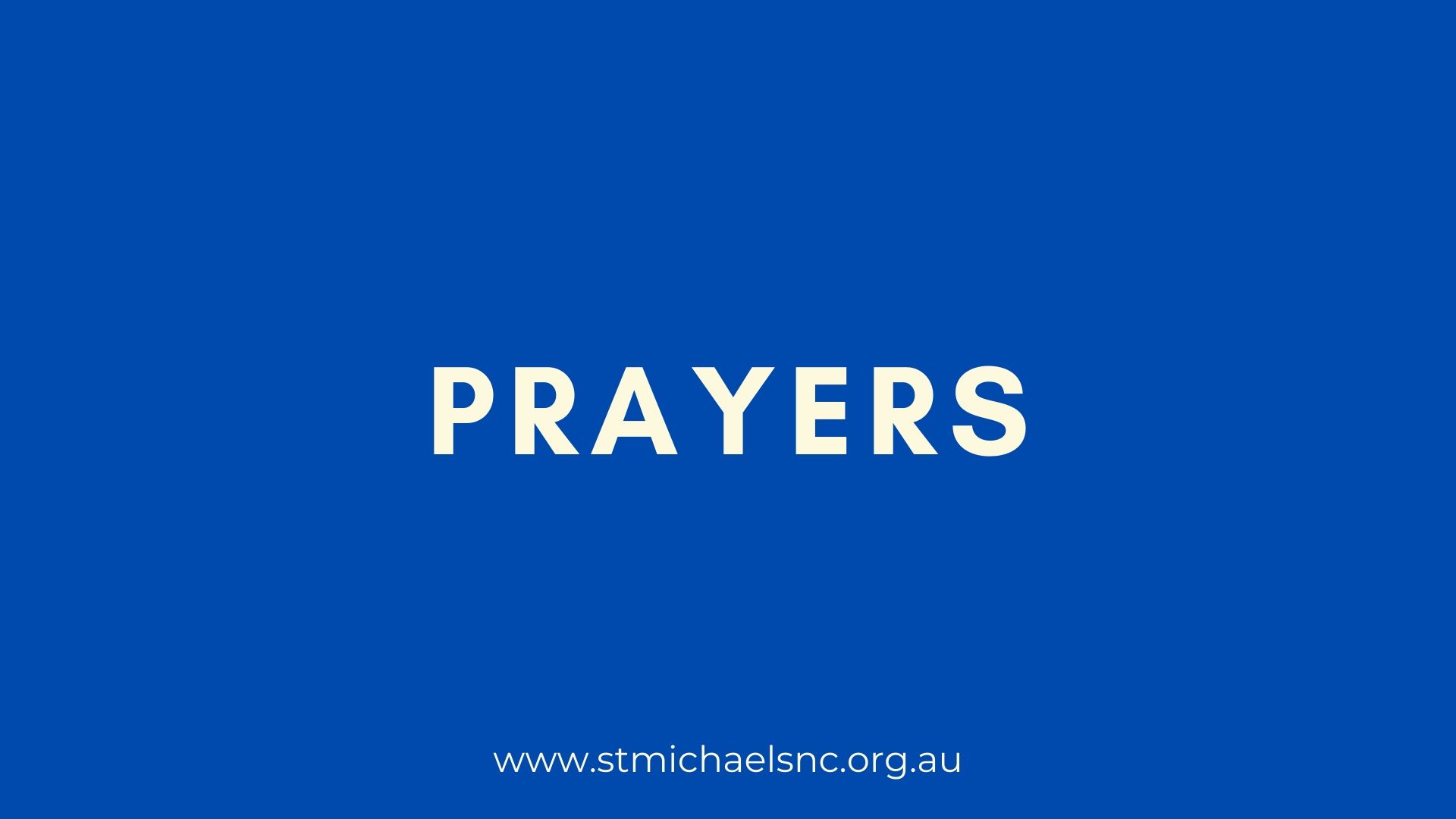 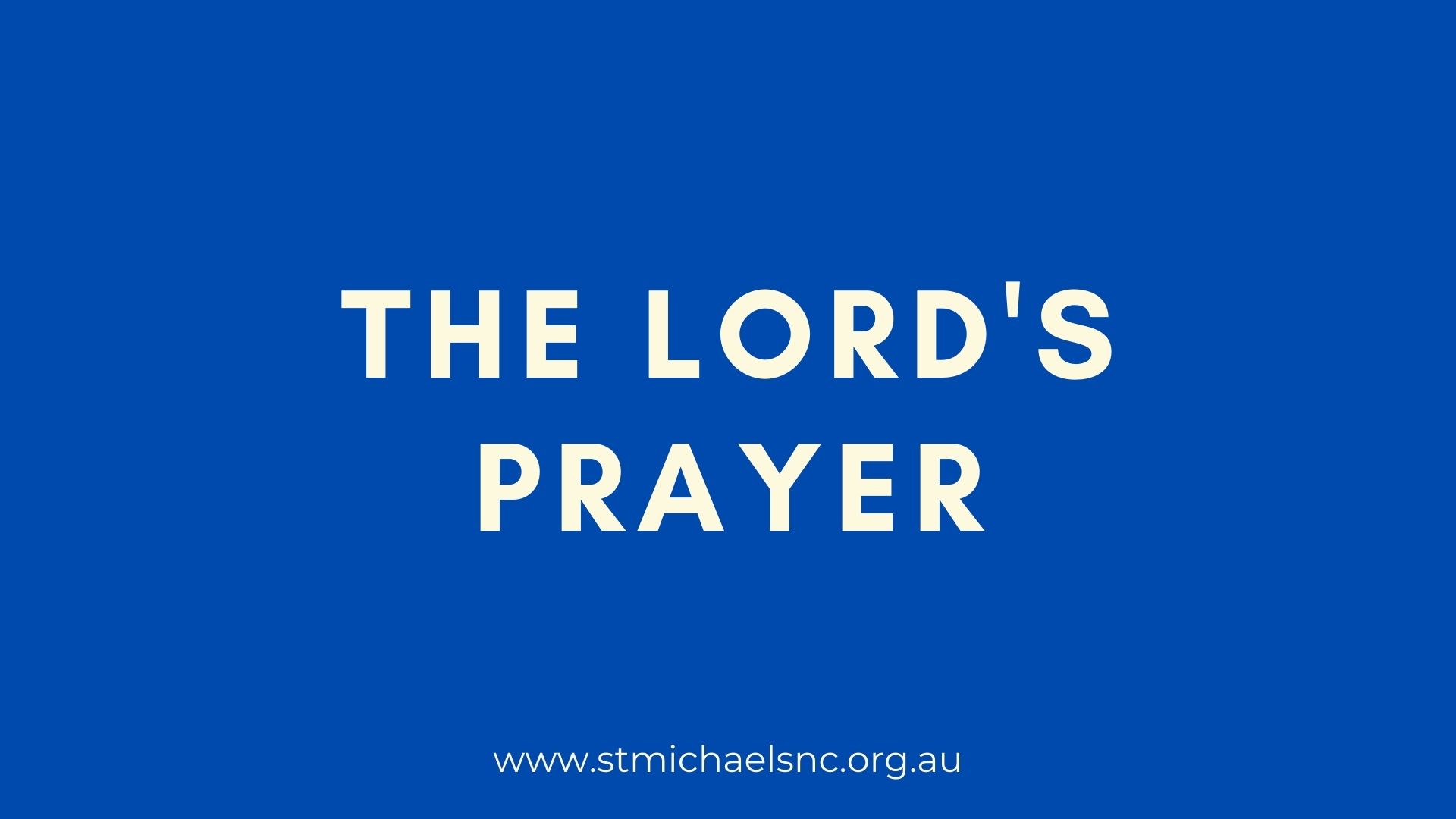 Let’s say The Lord’s Prayer together…
Our Father in heaven,
hallowed be your name,
your kingdom come,
St Michael’s Overhead CCCLI Licensed Licence No: 209025  ©
Your will be done,
on earth as in heaven.
St Michael’s Overhead CCCLI Licensed Licence No: 209025  ©
Give us today our daily bread.
Forgive us our sins 
as we forgive those 
who sin against us.
St Michael’s Overhead CCCLI Licensed Licence No: 209025  ©
Save us from the time of trial
and deliver us from evil.
St Michael’s Overhead CCCLI Licensed Licence No: 209025  ©
For the kingdom, the power 
and the glory are yours 
now and for ever.
Amen.
St Michael’s Overhead CCCLI Licensed Licence No: 209025  ©
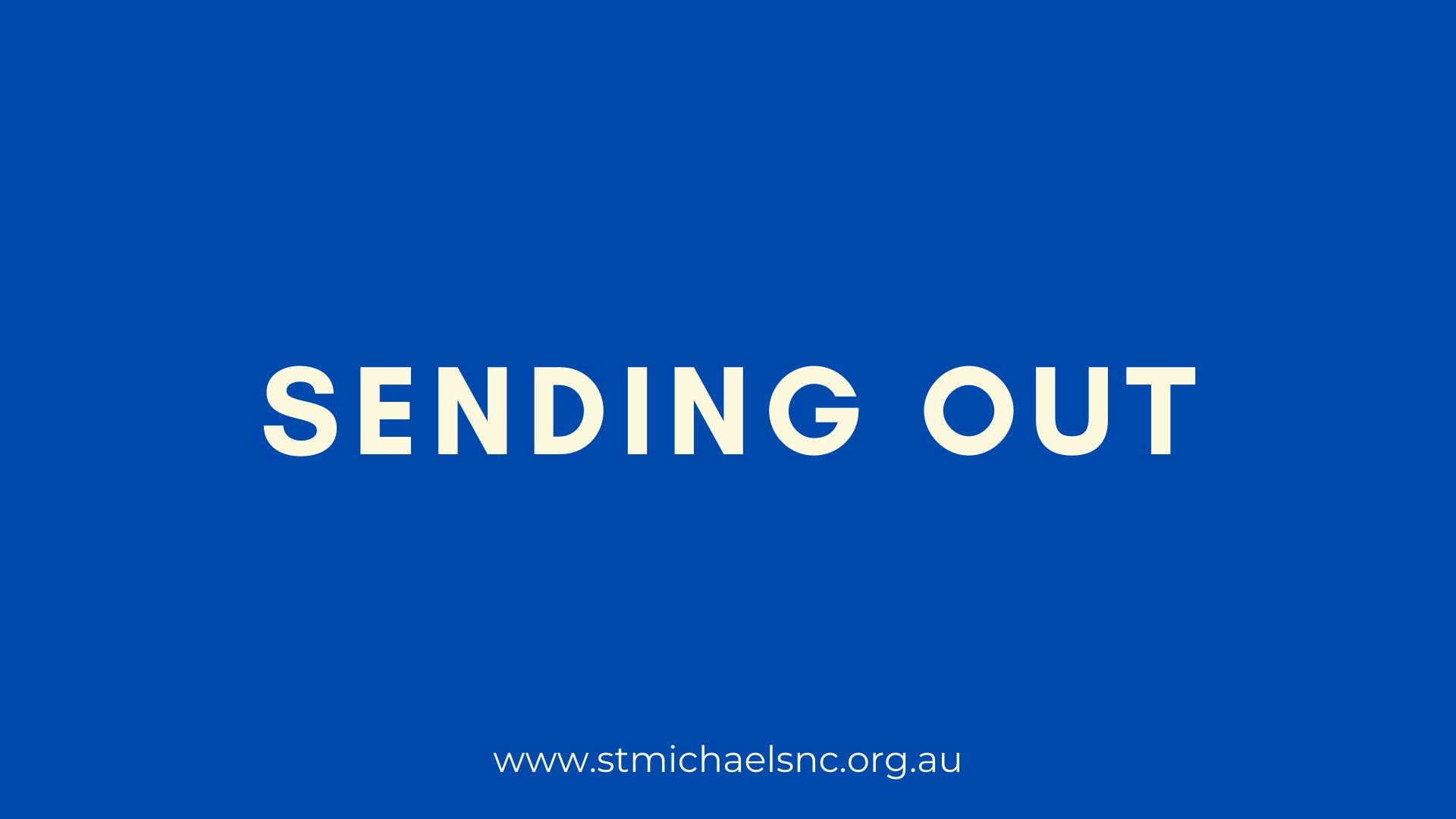 Take us and use us 
to love and serve 
you and all people,
St Michael’s Overhead CCCLI Licensed Licence No: 209025  ©
in the power of your Spirit, 
and in the name of your Son, 
Jesus Christ our Lord, 
Amen.
St Michael’s Overhead CCCLI Licensed Licence No: 209025  ©
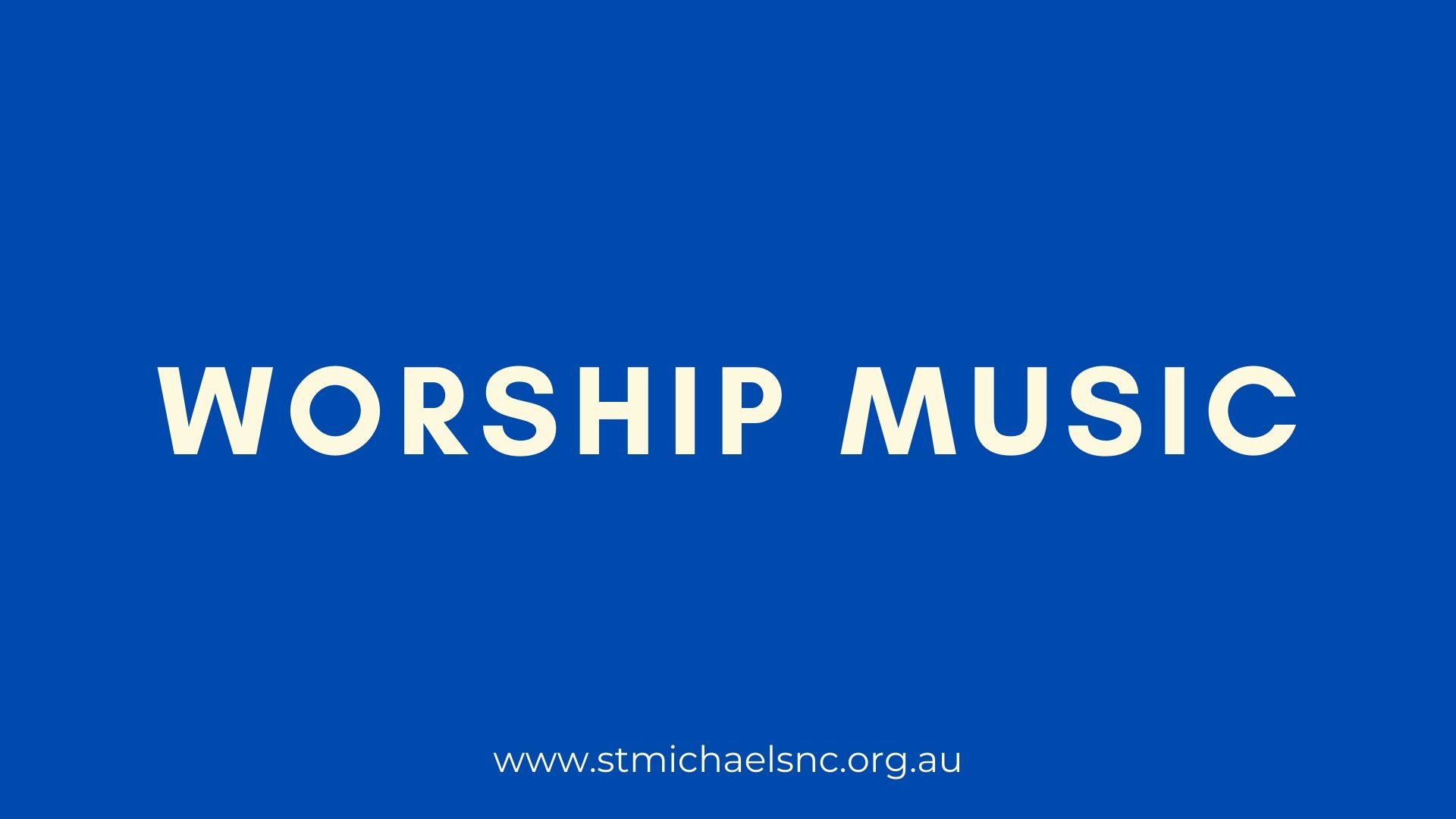 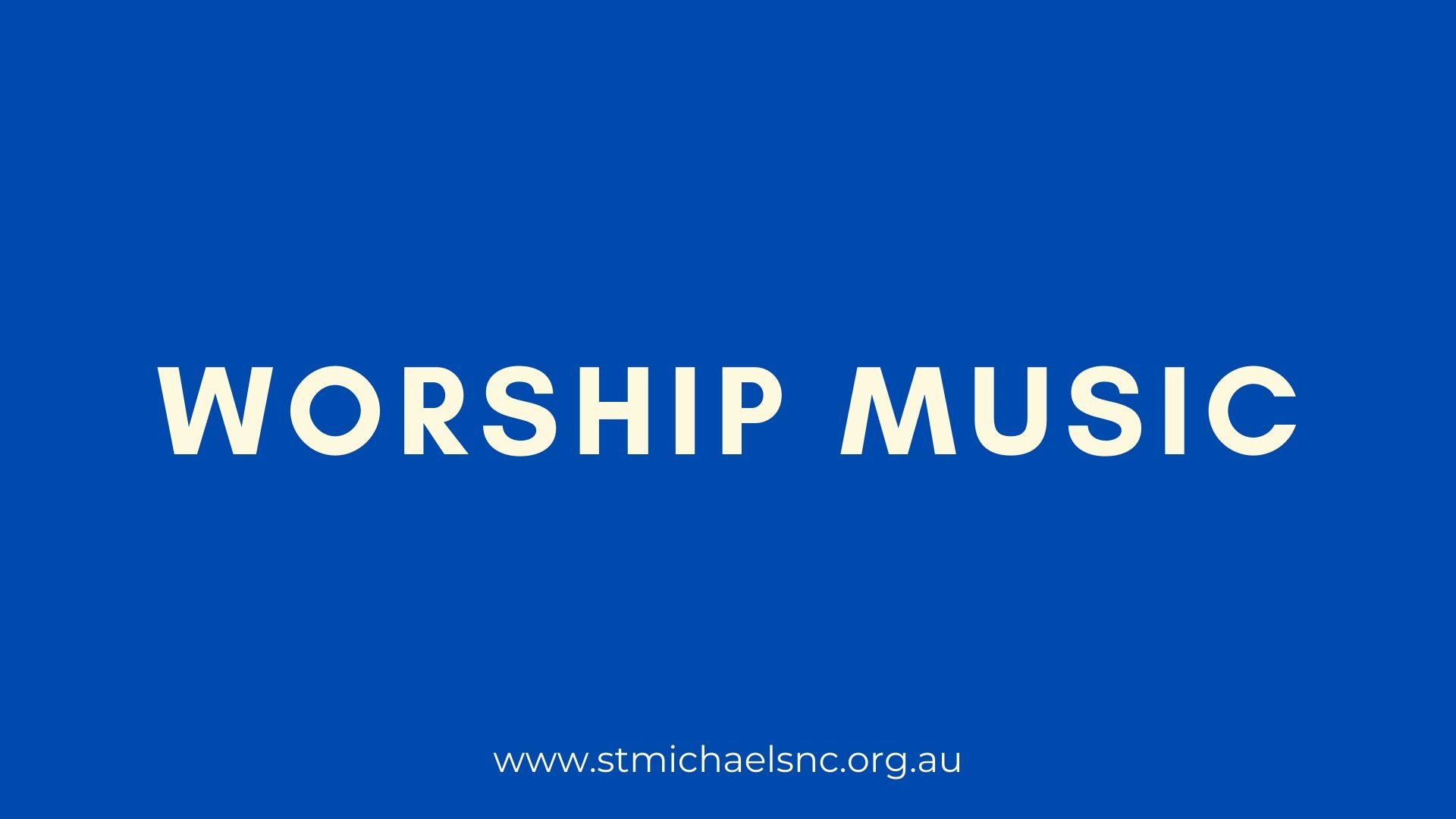 Revelation Song
Words and Music by Jennie Lee Riddle
© 2004 Gateway Create Publishing (SHOUT! Music Publishing Australia)| CCLI Licence # 209025
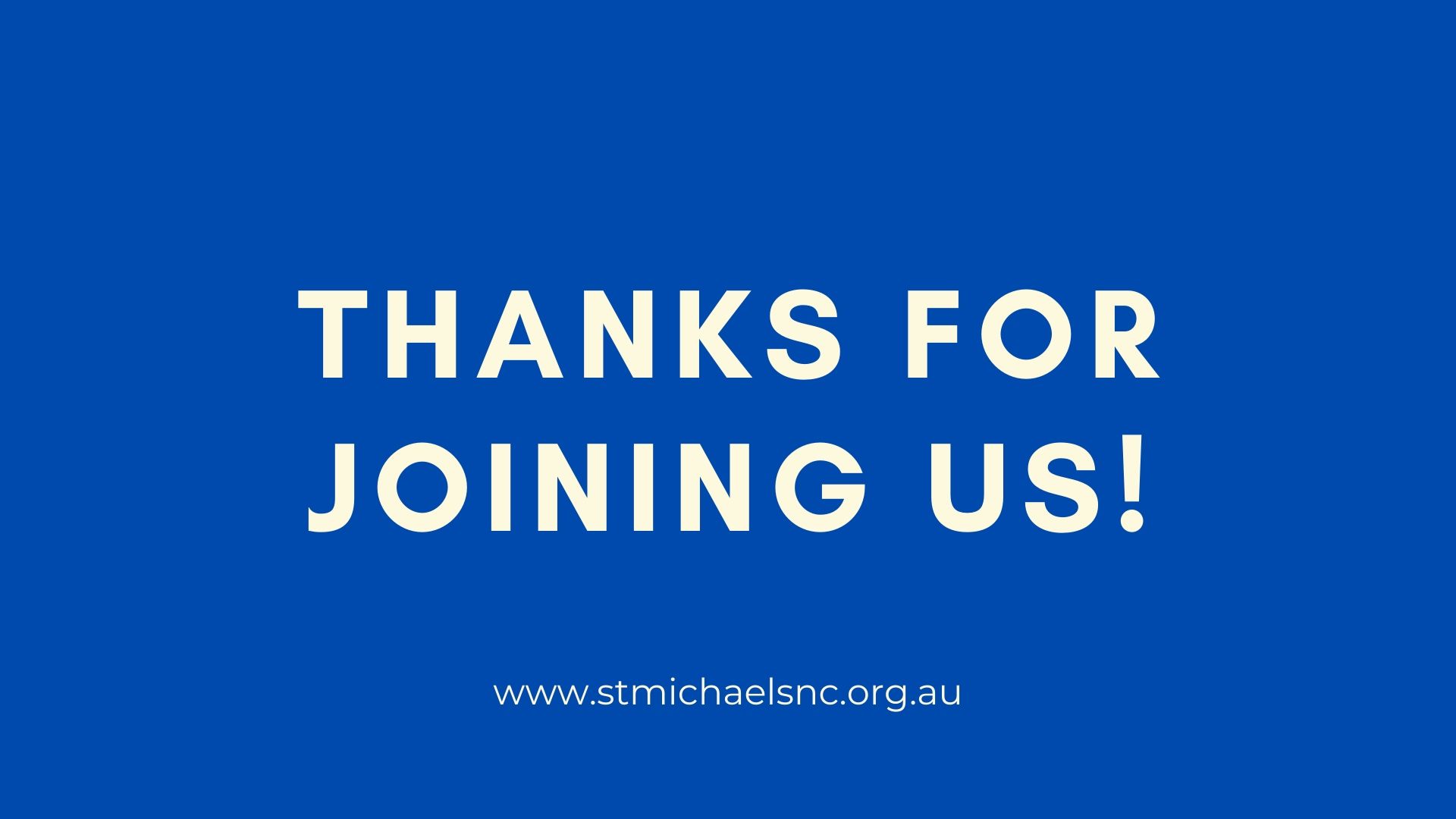 Go in peace to love 
and serve the Lord.
In the name of Christ. Amen.
St Michael’s Overhead CCCLI Licensed Licence No: 209025  ©
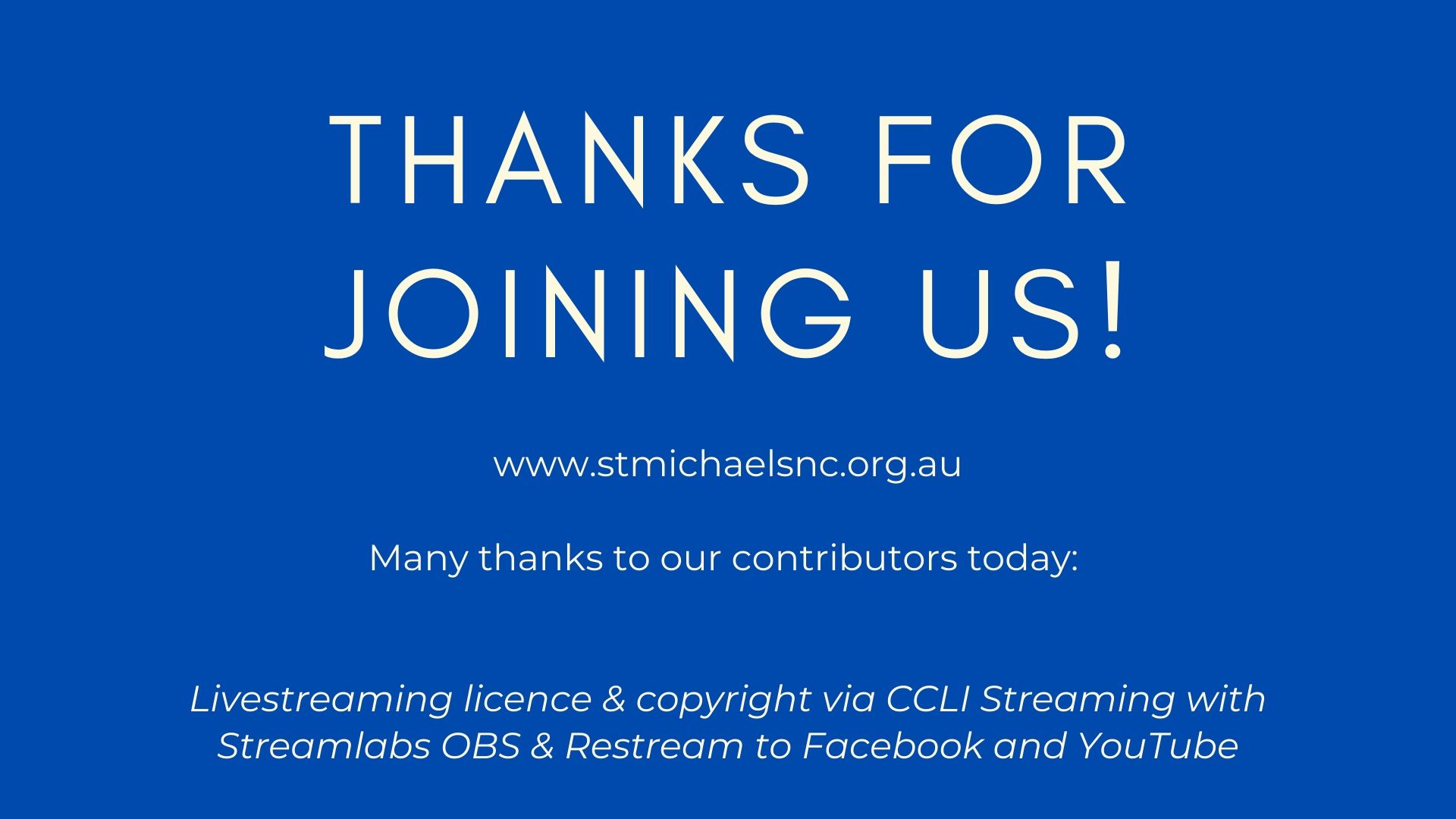 Alex, Elizabeth, Fred, Sarah, Kyria, Sam, and Steve